Exercício 4
Usando o trafo do exercício 3 (Rs =0,54Ω, Vef = 12V) e os gráficos de Schade, calcular o valor do capacitor de filtro C para que o ripple seja r =(7±1)%, com  RL= 17,596Ω em um retificador de meia-onda, conforme figura abaixo. Calcular também:
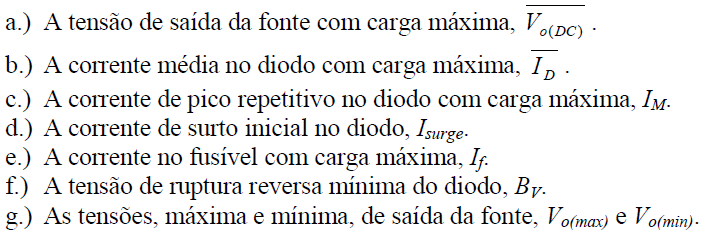 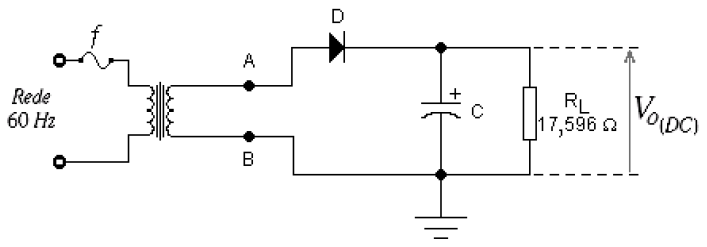 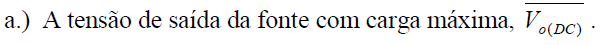 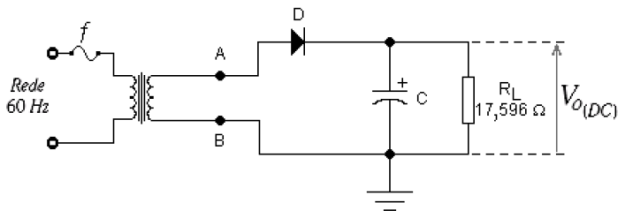 1
Cálculo de Rs / RL (%)
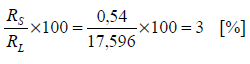 2
Cálculo de wCRL
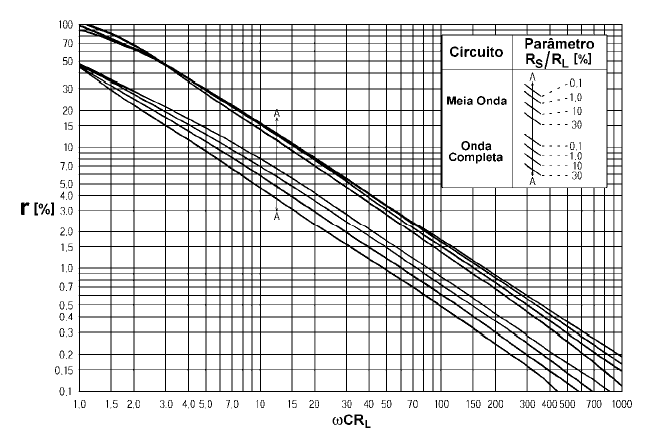 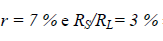 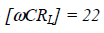 3
Cálculo da Capacitância (C)
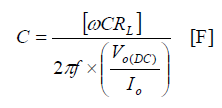 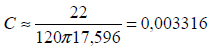 ≈ 3300 µF
4
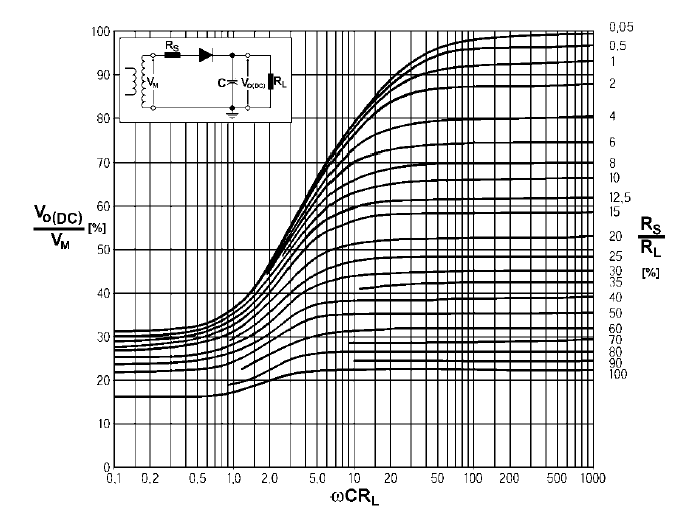 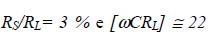 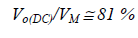 Para se obter um valor mais preciso de VoDC / VM usar a escala logarítimica !
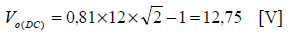 (computando-se a perda no diodo !)
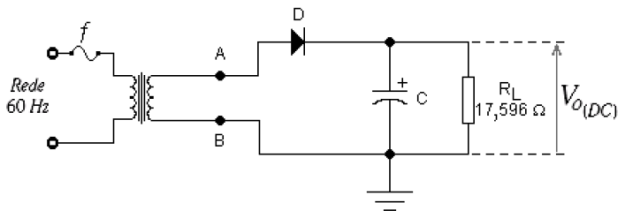 5
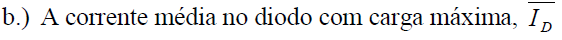 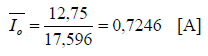 6
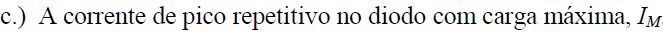 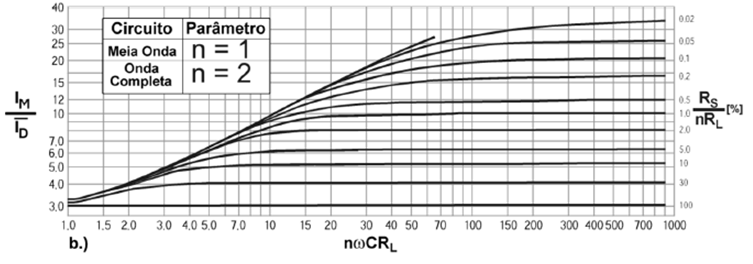 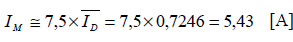 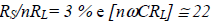 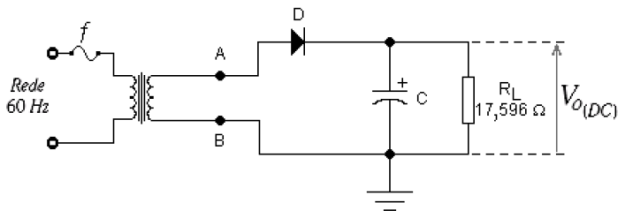 7
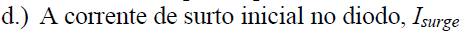 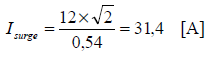 8
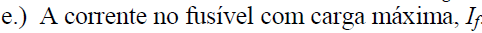 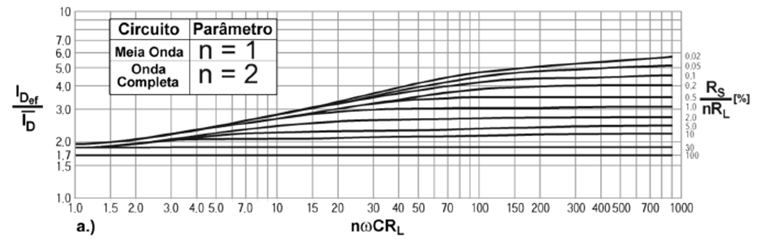 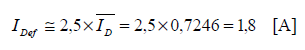 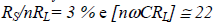 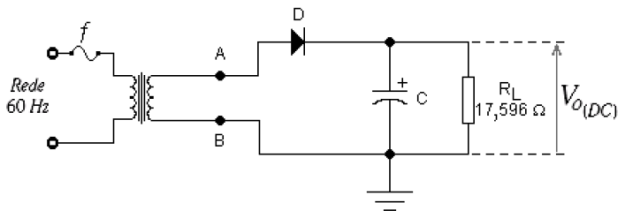 A corrente eficaz no secundário do trafo vale, portanto, 1,8 A. A corrente no primário è igual a do fusível:
9
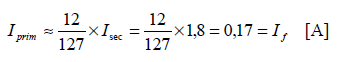 10
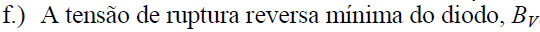 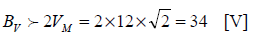 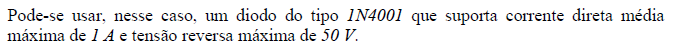 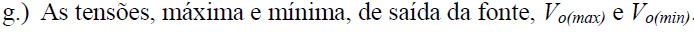 11
A máxima tensão de saída ocorre com a fonte em vazio, isto é, com RL= ∞. Nesse caso, 
Vo(DC) = Vo(max) = VM e o ripple é desprezível, como ilustra abaixo. Portanto, tem-se que:
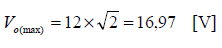 Com a carga nominal, RL = 17,596Ω, a tensão contínua de saída possui um valor médio igual a 12,75 V, como foi calculado no Item 4, e uma tensão ondulatória de 60 Hz (ripple) sobreposta. Nesse caso, a mínima tensão de saída, como mostra figura abaixo vale:
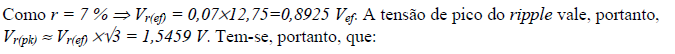 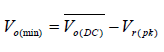 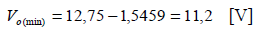 Para uma função dente de serra:
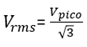 Vomax
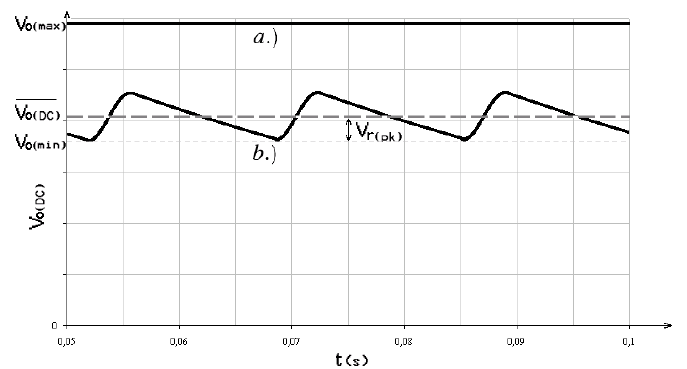 Vomin
Exercício 5
Usando os mesmos componentes do Exercício 4, mas trocando-se o trafo por uma versão de “center tap”, como mostra abaixo, calcular:
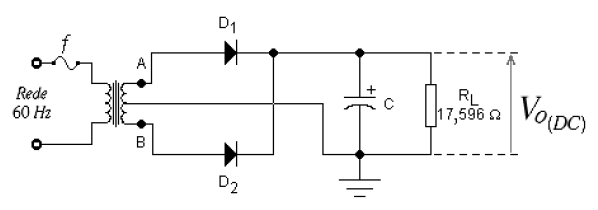 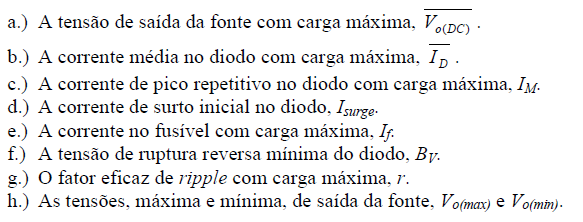 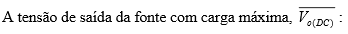 a
Utilizando o Gráfico de Schade de tensão de saída de onda-completa, com RS/RL= 3 % e [ ωCRL] ≅ 22 ⇒ Vo(DC) /VM ≅ 87,5 %
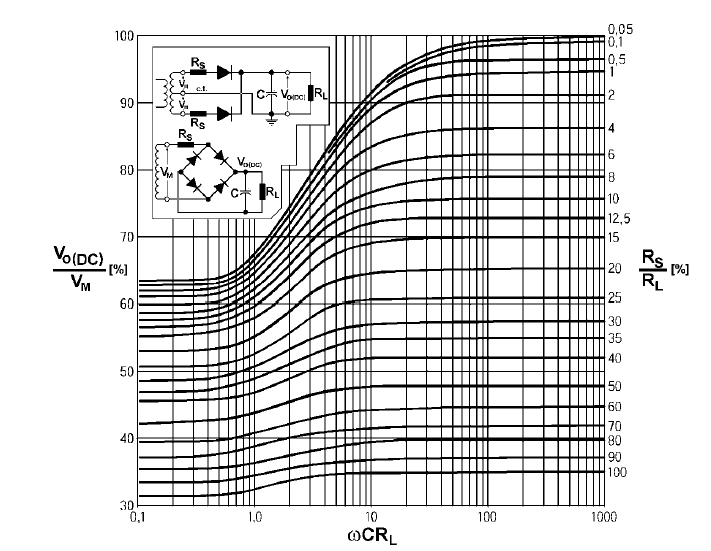 Computando-se as perdas no diodo:
A queda de tensão direta (Vϒ ) por diodo normalmente deve ser considerada. Em fontes de alta corrente deve-se estipular, por diodo, a seguinte queda de tensão direta: 

                                                    Vϒ = 1 V  (0,9 < = V ϒ <= 1,2 V)
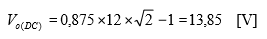 OBS: 
Se o modelo linearizado do diodo é conhecido a queda de tensão no diodo, calculada no exercício 1, deve ser usada no cálculo de Vo(DC) ao invés da tensão Vγ. 
Se o modelo linearizado do diodo não é conhecido a tensão Vγ deve ter valor no intervalo 0,9 < = V ϒ <= 1,2 V.
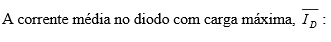 b
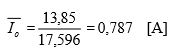 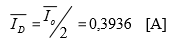 c
A corrente de pico repetitivo no diodo com carga máxima, IM. 
No  Gráfico de Schade de corrente de pico, com RS/nRL= 1,5 % e [nωCRL] ≅ 44, resulta:
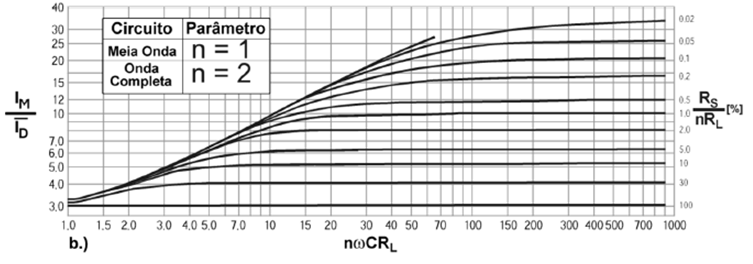 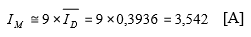 d
A corrente de surto inicial no diodo, Isurge:
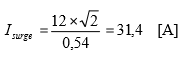 A corrente no fusível com carga máxima, If :
 No Gráfico de Schade de corrente eficaz, com RS/nRL= 1,5 % e [nωCRL] ≅ 44, resulta:
e
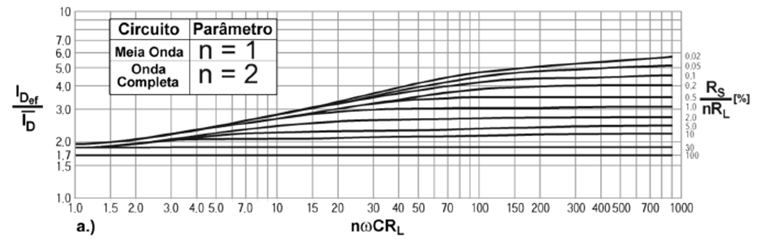 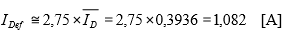 A corrente máxima no CT vale, portanto, 1,53 A.
Considerando que:
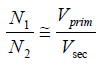 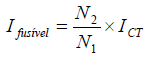 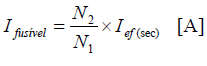 ou
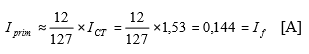 Deve-se usar, portanto, um fusível de 150 mA para proteger a fonte.
A tensão de ruptura reversa mínima do diodo (BV):
f
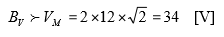 Pode-se usar, nesse caso, um diodo do tipo 1N4001 que suporta corrente direta média máxima de 1 A e tensão reversa máxima de 50 V.
g
Cálculo do fator eficaz de ripple com carga máxima (r):

No Gráfico de Schade de ripple de onda-completa, com RS/RL= 3 % e [ωCRL] ≅ 22, resulta  r≅3 [%].
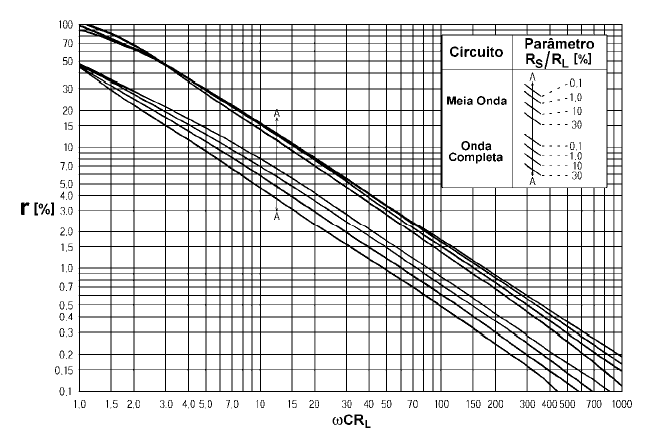 Cálculo das tensões máxima e mínima de saída da fonte (Vo(max) e Vo(min) ):
h
A máxima tensão de saída ocorre com a fonte em vazio, isto é, com RL → ∞ .  Nesse caso, Vo(DC) = Vo(max) = VM e o ripple é desprezível, como ilustra a Figura
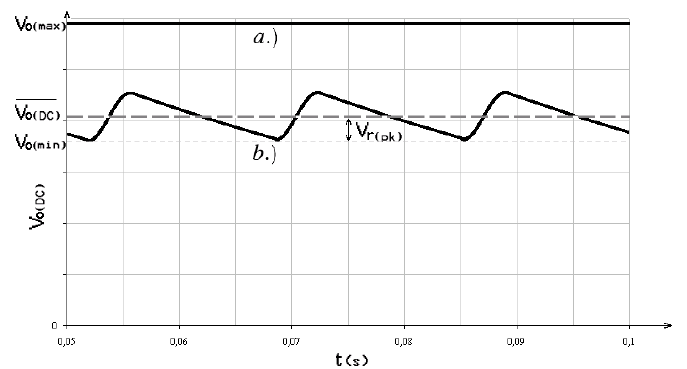 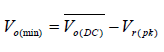 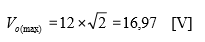 Portanto, tem-se que:
Com a carga nominal RL = 17,596Ω  a tensão contínua de saída possui um valor médio igual a 13,85 V, como calculado anteriormente, e uma tensão ondulatória de 120 Hz (ripple) sobreposta. Nesse caso, a mínima tensão de saída, como mostra a Figura, vale:
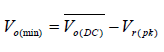 Como r=3% ⇒ Vr(ef) = 0,03 × 13,85 = 0,3855 Vef. A tensão de pico do ripple vale, portanto, Vr(pk) ≈ V(ef) × √ 3 = 0,6677V. Tem-se, consequentemente, que:
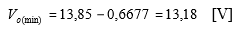 CONCLUSÃO: Com a adição de um trafo com center-tap a tensão de saída da fonte não é alterada e o ripple é reduzido de 7% para 3% (significativamente melhorado).
OBS: Em relação ao retificador em ponte a tensão de saída da fonte não será alterada e o ripple permanecerá igual.